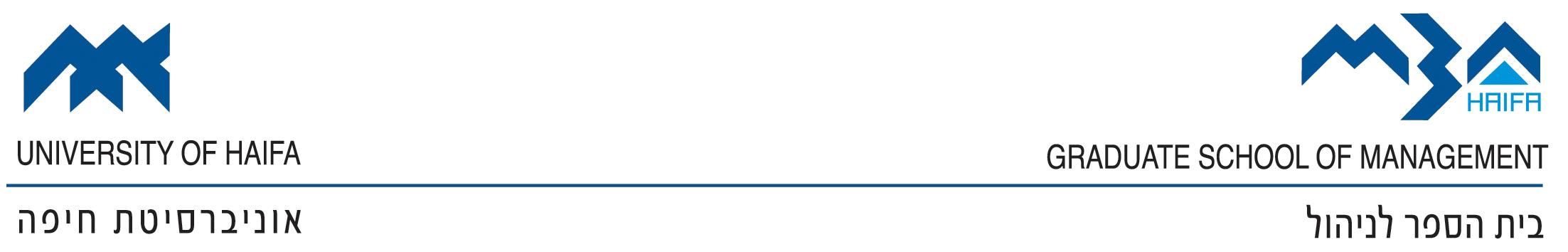 Is Reinvention of Information a     Catalyst  for Critical Mass Formation?
Daphne Raban & Hila Koren
University of Haifa, 
Graduate School of Management
Critical Mass
In social sciences, "Critical Mass" is a socio-dynamic term used to describe the existence of sufficient momentum in a social system such that it becomes self sustaining and fuels further growth (Ball, 2004).
Combining two theories
Critical Mass Theory (Oliver et. al, 1985)
Diffusion of Innovations (Rogers, 1962)
Aims to predict the probability, extent and effectiveness of group actions in pursuit of a collective good – sociological perspective
Seeks to explain how innovations are taken up in a population – communication perspective
Combining two theories
Critical Mass Theory (Oliver et. al, 1985)
Diffusion of Innovations (Rogers, 1962)
Individuals: Interest / Resource levels

Groups: Heterogeneity of I &R

The collective good: PF 

Process: sequential interdependence
Innovation’s attributes
The social system: innovativeness, opinion leaders 
Communication systems
Time
Adopter Categorization - innovativeness
Production Functions: different social dynamics
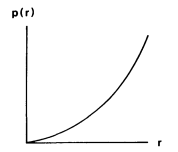 Decelerating PF
Accelerating PF
Critical Mass – dependent variable
The small segment of the population that chooses to make big contributions to the collective action, while the majority does little or nothing". 

The minority of the population (the critical mass), through their early contribution to the collective good enhances the probability of success of collective action. This creates conditions for the majority to join leading to the achievement of the collective good.
Diffusion of information - models
Independent Cascade Model (Kempe et.al., 2003)
 Continuous Time Independent Cascade Model (Gruhl et. al., 2004)
 SIR – Susceptible, Infected, Recovered (Kermak &  Mckendric, 1927)
 SIS - Susceptible, Infected, Susceptible (Pastor-Satorras & Vespignani, 2000)
 Rumor Spreading Model (Sathe, 2008) 

  Information = Virus/ exposure = infection
Decision process – information retransmission
Diffusion of information - factors
Content:    sentiment (Berger & Milkman, 2010), 
                        usability    (Wojnicki & Godes, 2008)

  Network structure: centrality (Borgatti et.al., 1992; Kitsak et.al., 2011)
                                     density (Gould, 1993; Watts & Dodds, 2007)

  Tie strength: Granovetter (1973); Goldenberg et. al., (2001)

 Source of information: Influentials    (Goldenberg et. al., 2007;   
                                                              (Kempe et. al., 2003) 
                                           Activity level (Stephen et. al., 2010)
 Reinvention
Main characteristics of Decelerating and Accelerating production functions
Reinvention: independent variable
The degree to which an innovation is modified by a user in the process of adoption and implementation (Rogers, 1995).

Reinvention widens the choices available to potential adopters. Instead of either adoption or rejection, modification of the innovation or selective rejection of some components of the innovation may also occur.
Research Question 1:
Will critical mass in the diffusion of information be reached faster when reinvention occurs?
Variables:
DV: number of participants, time
IV: reinvention (yes/no), tie strength, interest & resource levels
Research Question2:
Will reinvention manifest an accelerating or decelerating  production function? 
    (Does RI activity draw further RI activity)
Variables:
DV: number of nodes the information reaches in the network
IV: receivers’ activity: pass (yes/no), pass as is, pass with RI
Method
Agent based mathematical model on actual networks:

Network of academic researchers’ collaborations (Goldenberg, Libai, Muller, & Stremersch, 2010). 
Network of Hollywood actors linked by acting together in films (Barabasi & Albert, 1999)
Network of inter-linked web sites focusing on the topic of education (Albert, Jeong, & Barabási, 1999) .
Method
We run the model on the flow of information without re-invention and then incorporate re-invention into the model in order to isolate its unique effect.
 
 Re-invention is operationalized so as to produce two types of production functions (PF): accelerating and decelerating.  For the accelerating PF the value of information increases by a constant percentage (10% for each re-invention).  The decelerating PF is based on a constant value added to the value of information leading to an ever-decreasing fraction of value added.
Method
Node state variables (6 states) 
Node description variables:
 innovativeness 
Local information value
Willingness to share information
Node degree
Node centrality
Experiment
Selecting nodes as first to share new information
Receivers of information decide whether to consume, share and share with RI – based on assigned probabilities
Each decision phase for all nodes is one experimental iteration
Iterations are repeated until final resolution (information cannot continue to flow between nodes
The full process is repeated 2000 times
Researchers network (200 nodes)
Absolute RI
Researcher network
Relative RI
Researchers network
No RI
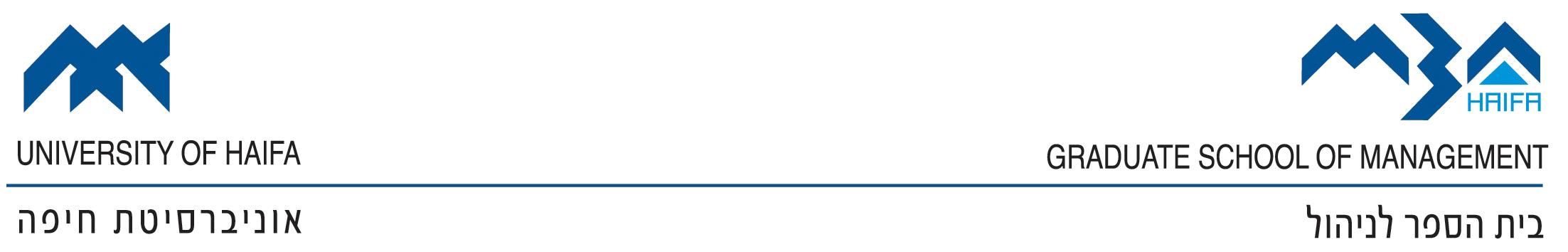 Thank You!
Daphne Raban & Hila Koren
hila@wiscom.co.il
draban@univ.haifa.ac.il
[Speaker Notes: את צריכה לסדר שיהיה לך דואל של האוניברסיטה – בודאי יש לך כסטודנטית.  כדאי לברר ולהשתמש בו במקרים מסוג זה.]